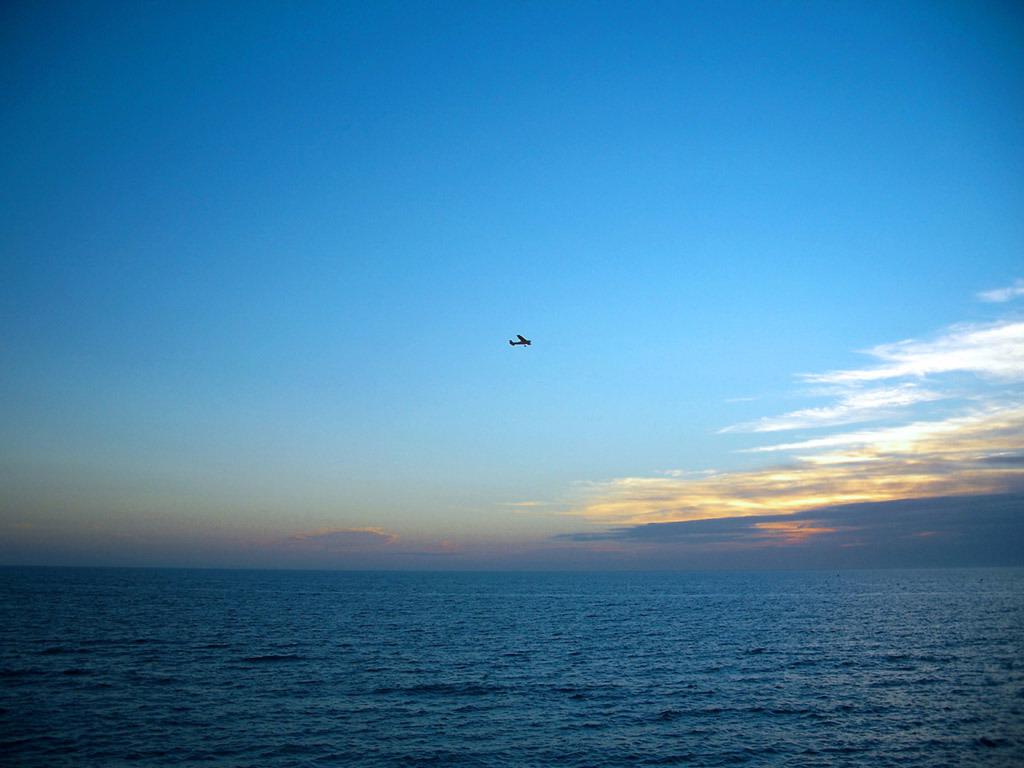 Интерактивная игра «Незнайка пассажир»
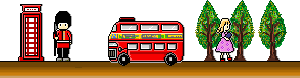 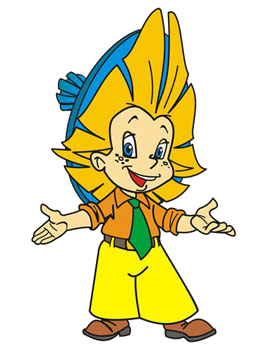 Подготовила Печейкина Т.В.
Цель игры: познакомить детей с правилами поведения в общественном транспорте и автомобиле.
Задачи: - помочь детям познакомиться с правилами поведения в общественном транспорте и автомобиле;
               - познакомить детей с понятием пассажир, общественный транспорт;
               - воспитывать у детей правила хорошего тона.
Правила игры: Воспитатель вместе с детьми  помогают Незнайке быть вежливым и учтивым пассажиром, выполняя задания.
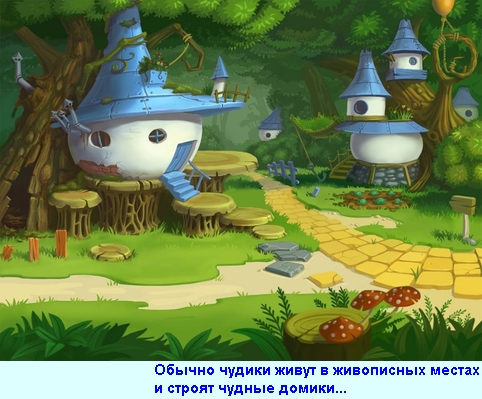 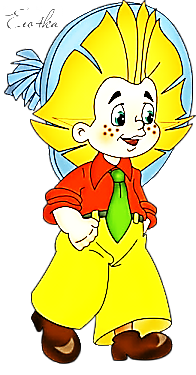 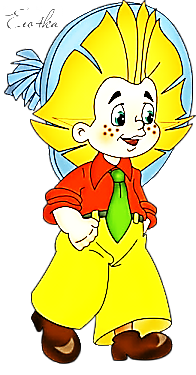 Я по городу иду,
Я в беду не попаду,    
Потому что твердо знаю-
Правила я выполняю.
Что за правила такие?
Очень в общем -то простые-
С ними будет жизнь прекрасна
Весела и безопасна.
Ребята подскажите , как называется вид транспорта, на котором перемещаются по городу
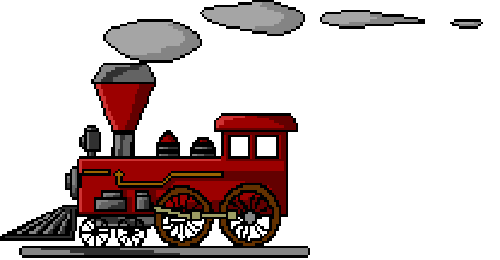 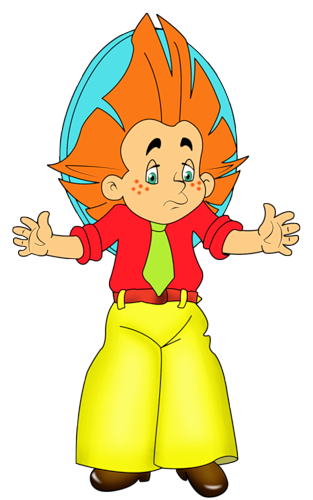 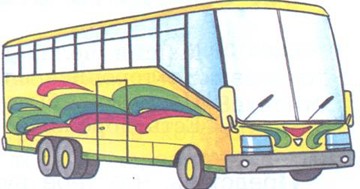 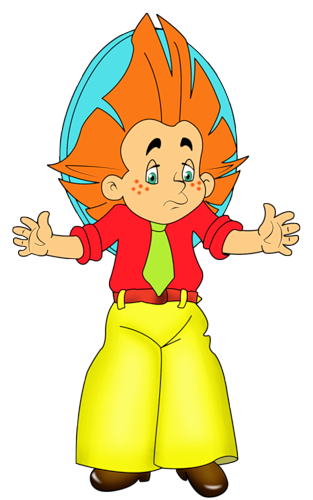 Откуда мне отправляться в путь?
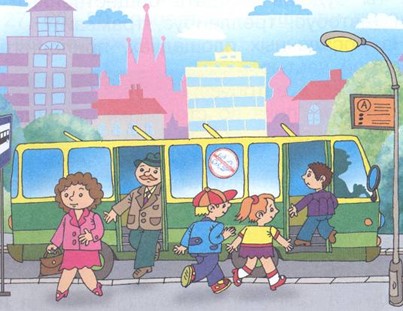 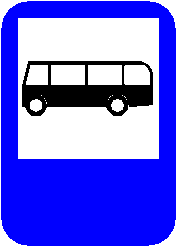 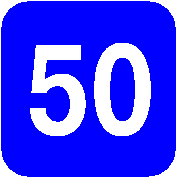 1
2
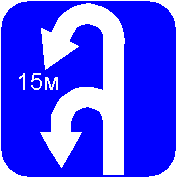 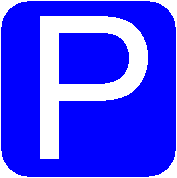 4
3
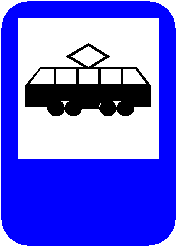 6
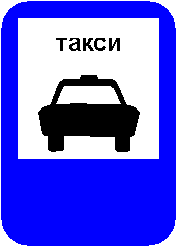 5
Выберите нужный знак.
Как узнать, что здесь остановка?
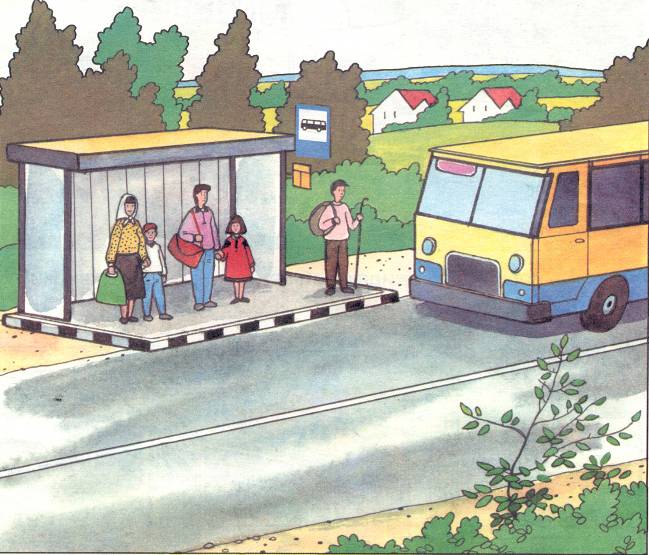 Правильно ли поступают ребята?
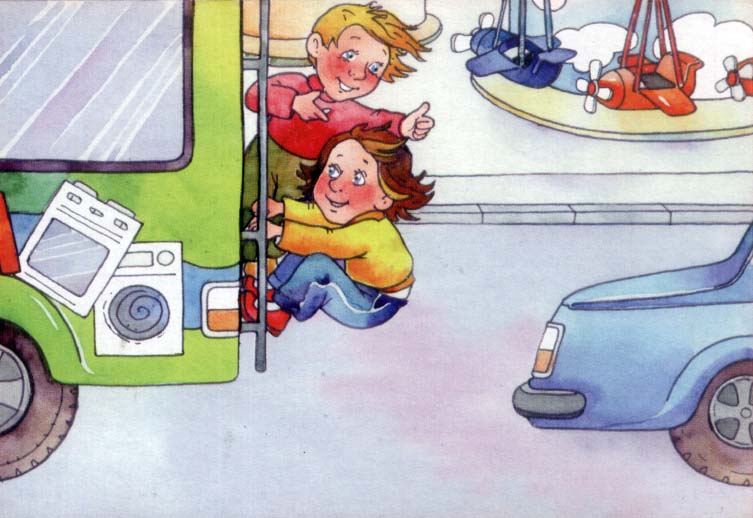 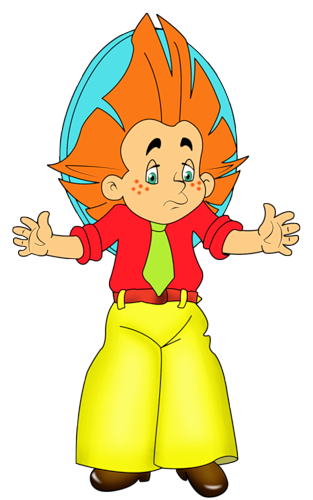 Ребята, а можно я тоже поиграю
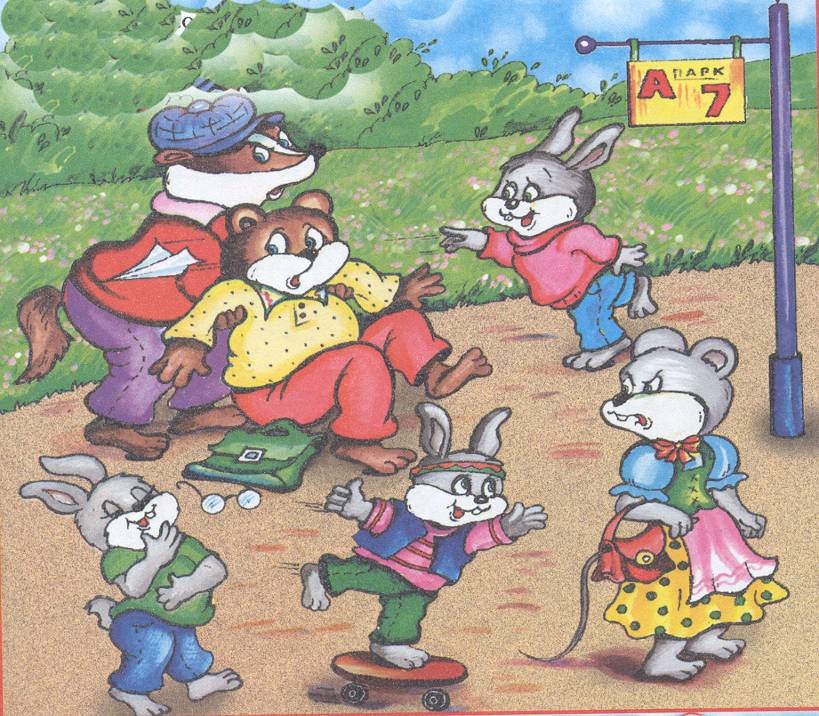 НЕЛЬЗЯ. ЭТО ОПАСНО!!!
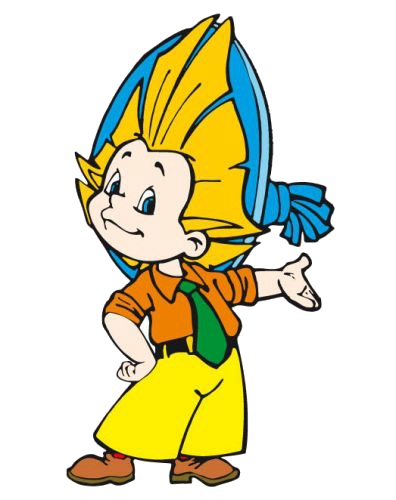 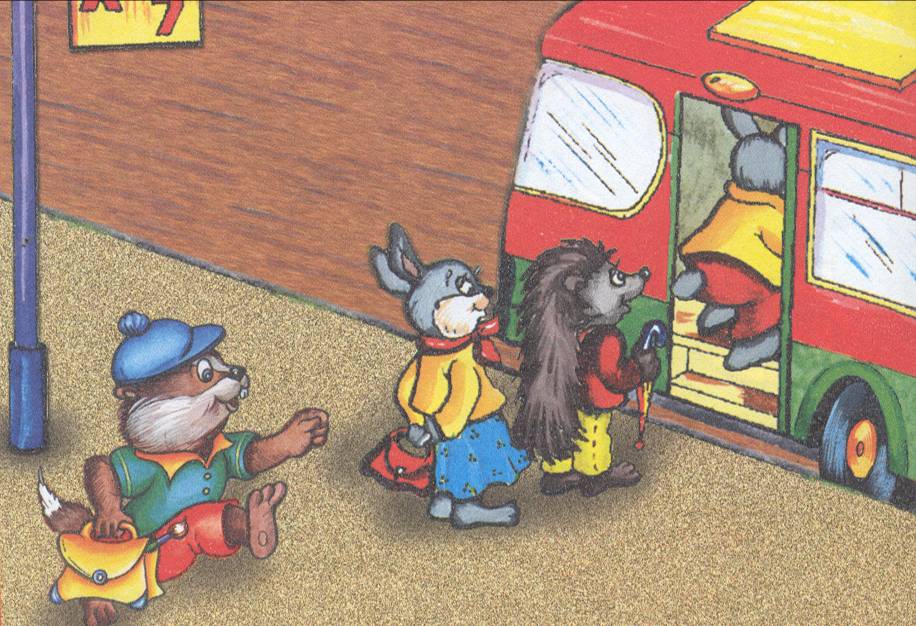 А заходить нужно в заднюю дверь
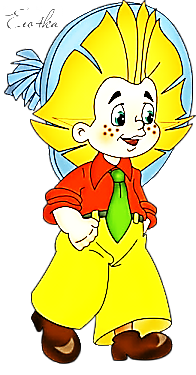 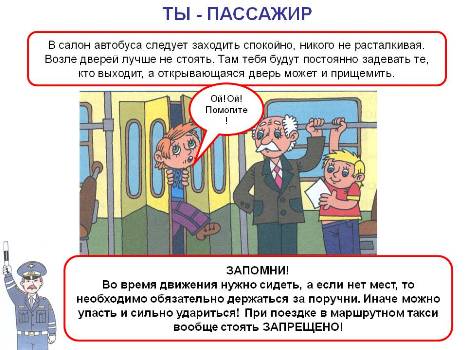 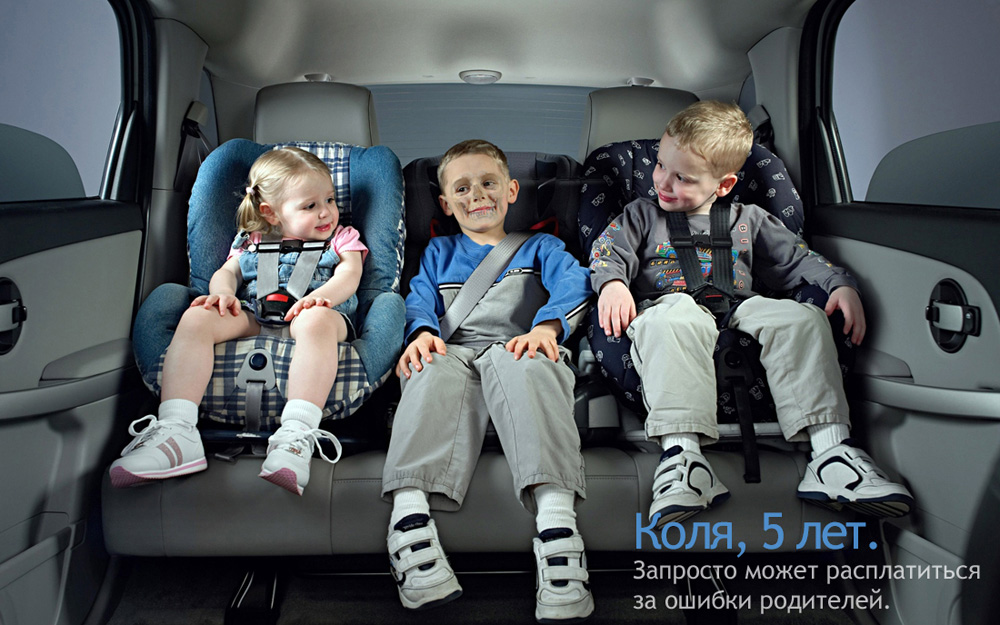 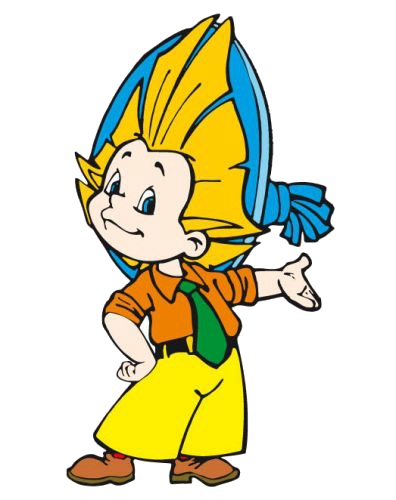 Как нужно ехать в автомобиле?
ПРИСТЕГИВАЯСЬ РЕМНЕМ БЕЗОПАСНОСТИ
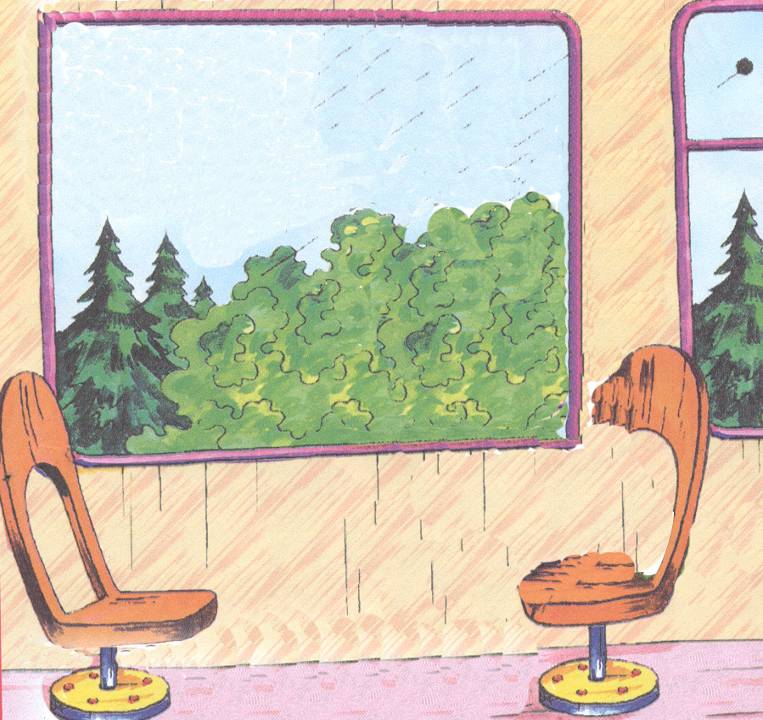 Что нужно делать заходя в автобус?
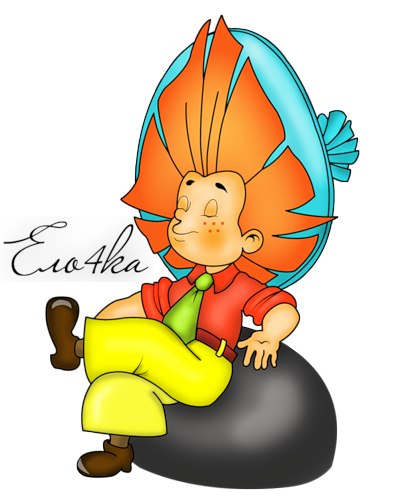 билет
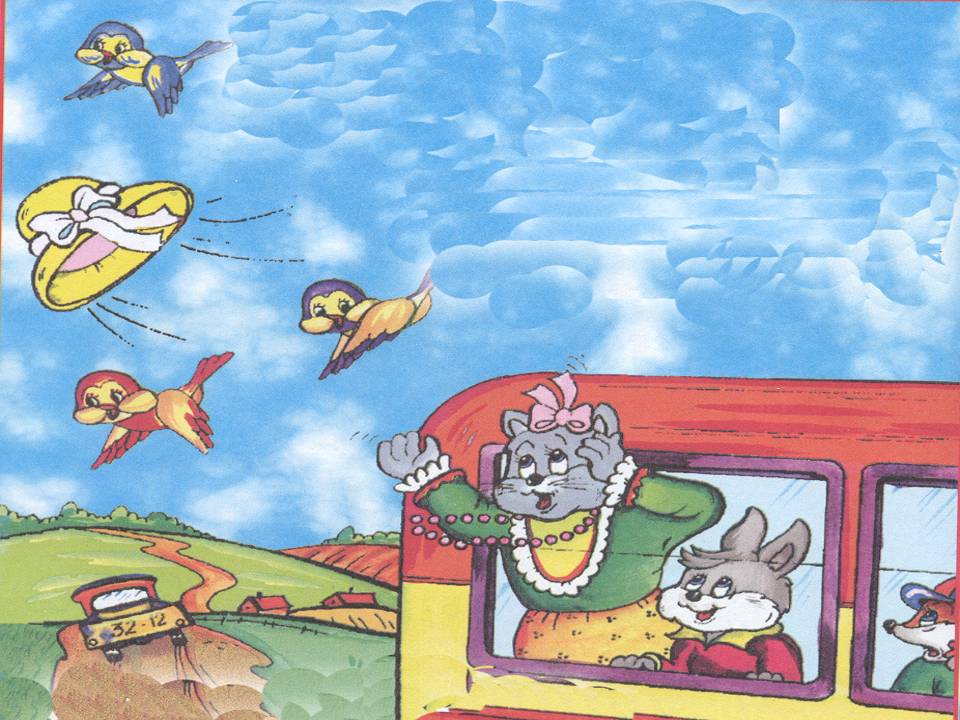 Помогите: что делает кошка не правильно?
Никогда не высовывайте руки  и голову из  окна.
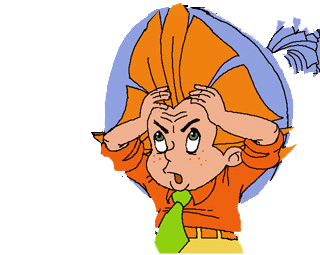 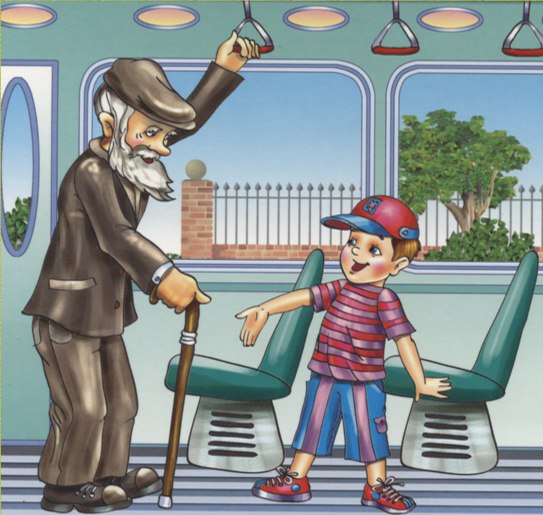 Уступайте старшим место
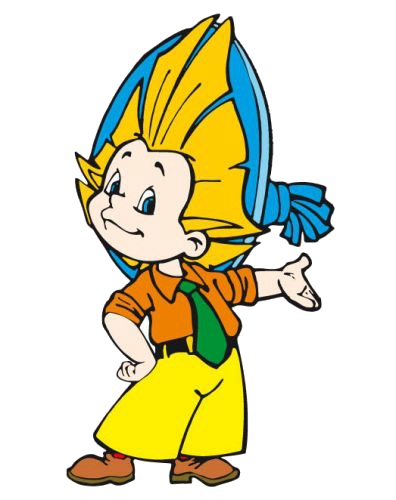 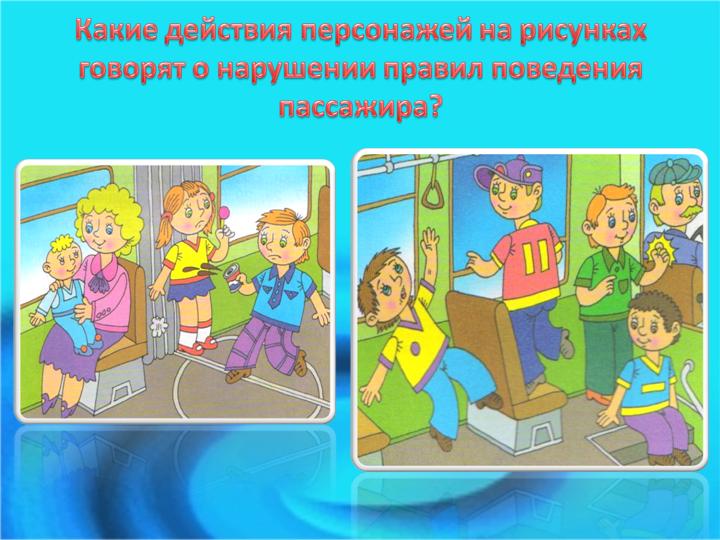 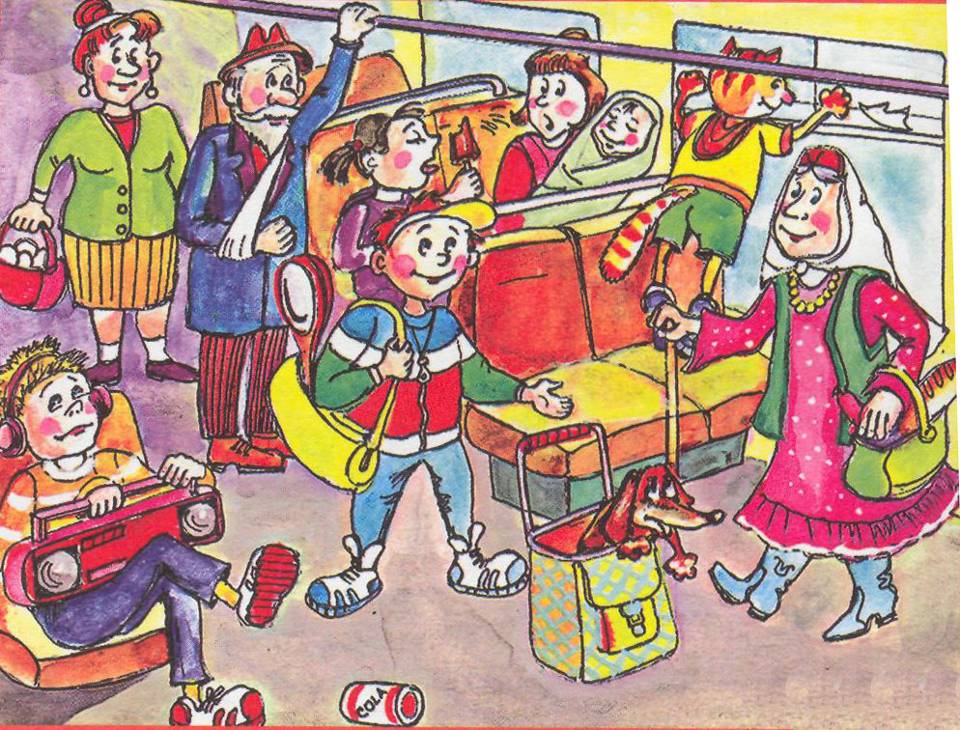 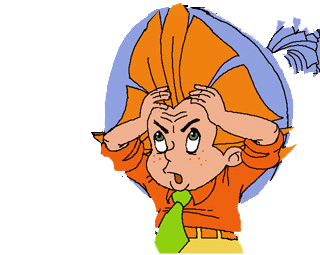 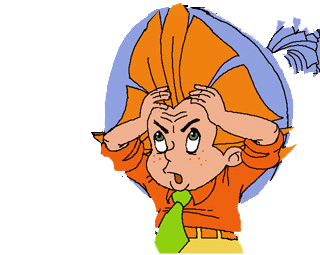 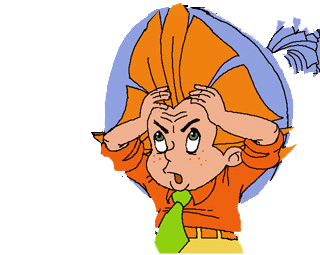 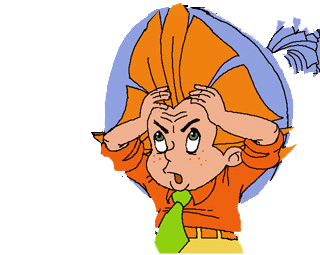 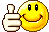 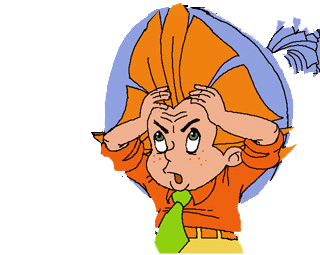 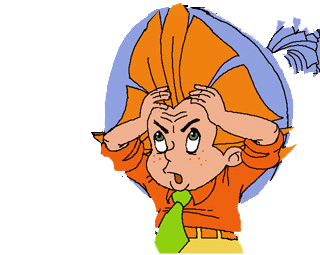 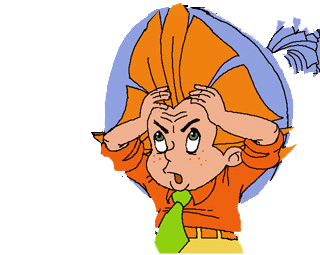 Найди ошибки пассажиров
Молодцы! На этом наше 
безопасное путешествие закончилось
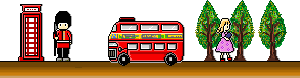 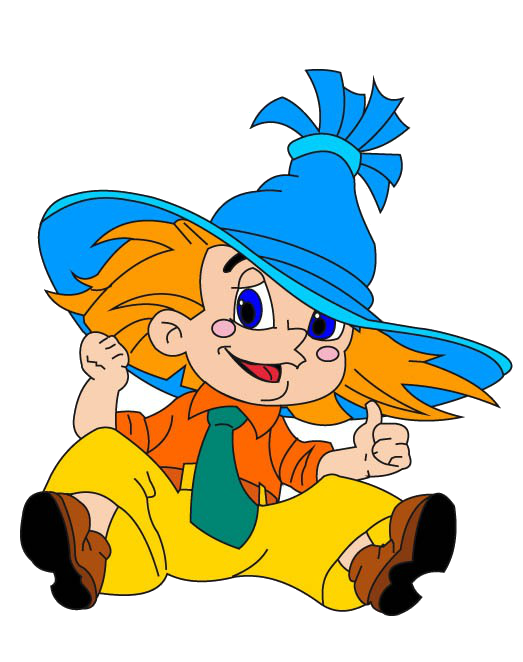